Rúgások biomechanikája
A nem támaszkodó láb ízületeinek együttes, összehangolt mozgása következtében  létrejött erő egy másik tárgyra történő átvitele.
A megrúgandó tárgy lehet
Merev (fal, tégla, fa, fém)
Viszkoelasztikus (emberi test)
Rugalmas (labda)
Labda megrúgása
Labda sebessége
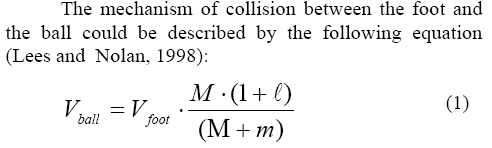 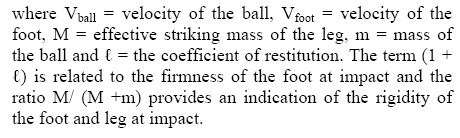 Labda sebessége
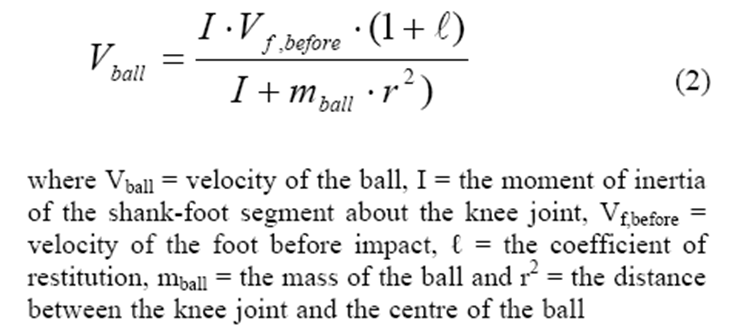 Labda sebessége
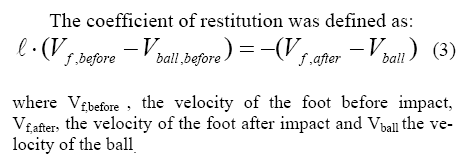 Ütközési koefficiens
Az ütközési koefficiens az ütközés tökéletességét leíró állandó, amely az ütköző testek anyagtulajdonságától függően változik. Tökéletes rugalmas ütközés esetén a Koefficiens 1,0. Valóságos körülmények között futball esetén 0,463-0,681.
(Bull-Andersen etal. 1999, Dorge et al 2002)
Labda sebessége elrúgás után
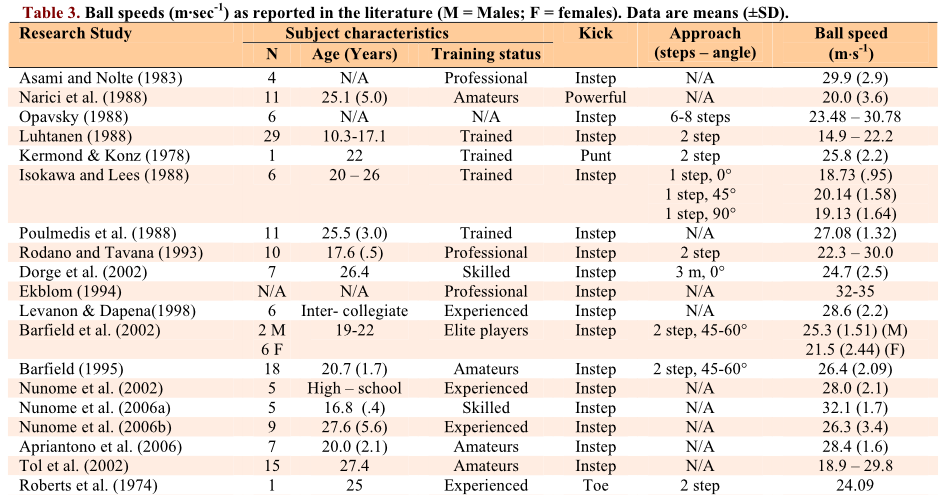 Az egyes ízületek sebessége
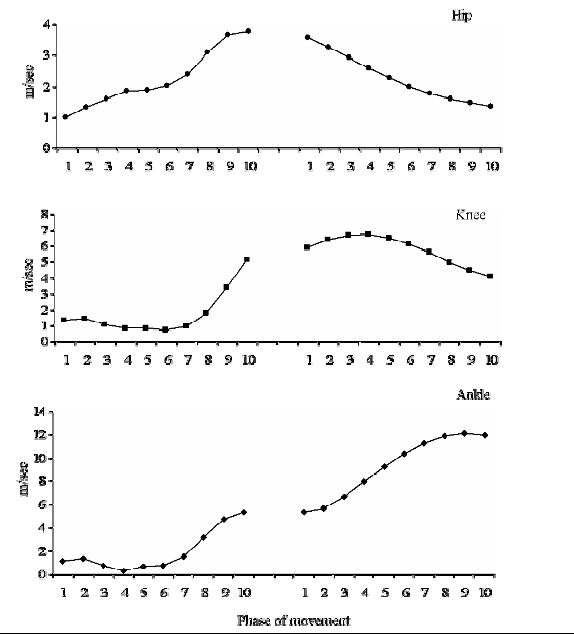 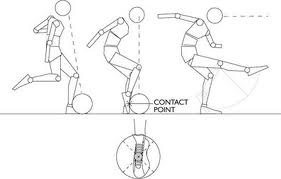 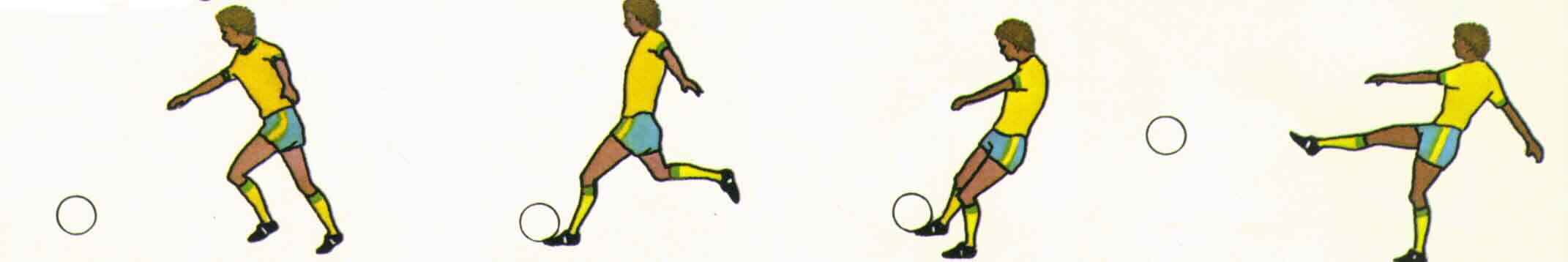 Biomechanical characteristics and determinants of instep soccer kick. Eleftherios Kellis.J.Sport S.2007
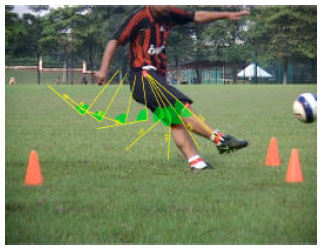 A térdízület szögsebessége
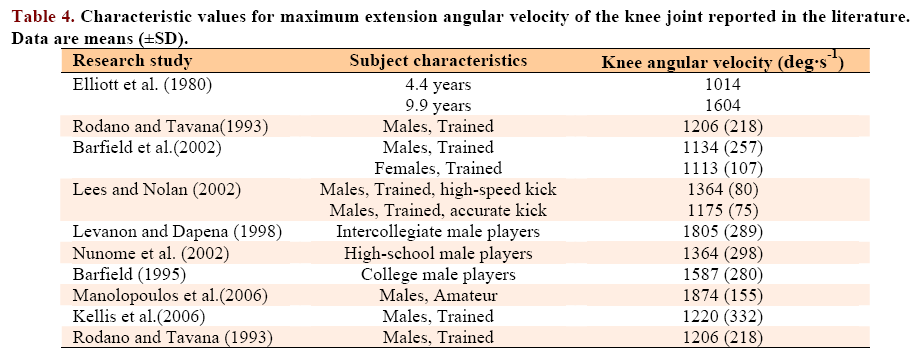 A rúgás pillanata
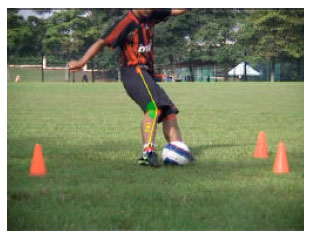 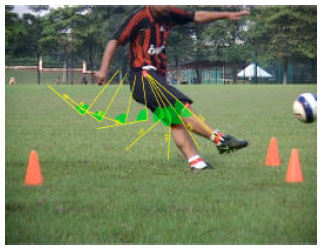 A térd nincs teljesen kinyújtva, szöghelyzet 141±8˚
(Biomechanics Analysis for Right Leg Instep Kick. Ismail A.R. et al. J. appl. Sci. 2010)
Rugásnál létrejövő erők
mlabda=0.45kg
trugás=0.05s
vrugás=30m/s
An Introduction to Biomechanics of Sport And Exercise, James Watkins. 2007
A lábizmok által az alsó végtag mozgatásánál  kifejtett erő 1, 2, 3 lépéses nekifutásnál
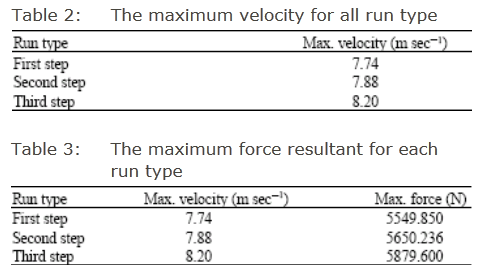 Forgatónyomatékok az ízületekben
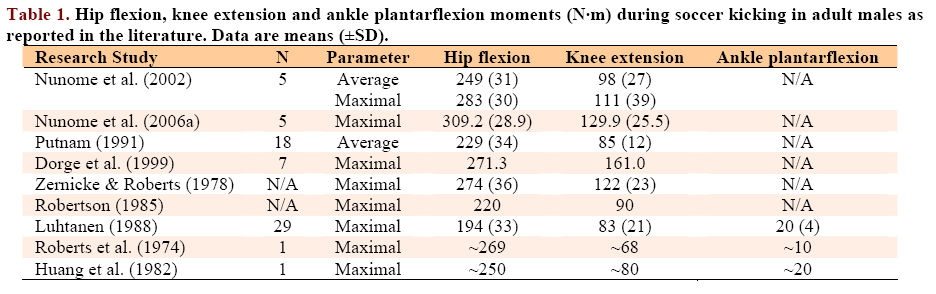 Fejelés
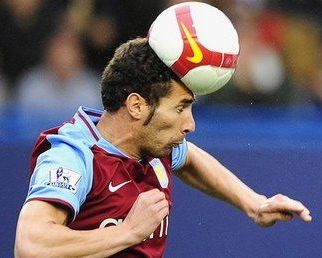 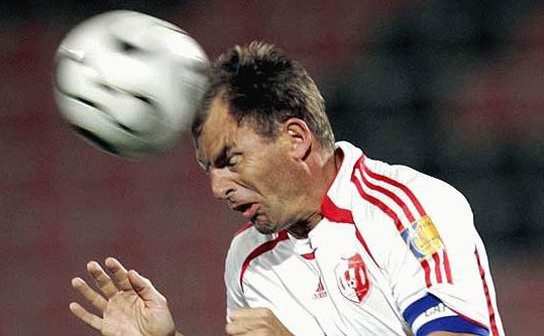 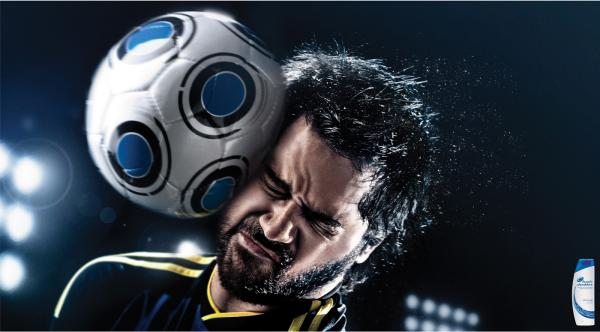 Ffejre ható=200-300N
Roberto Carlos vs Franciaország1997
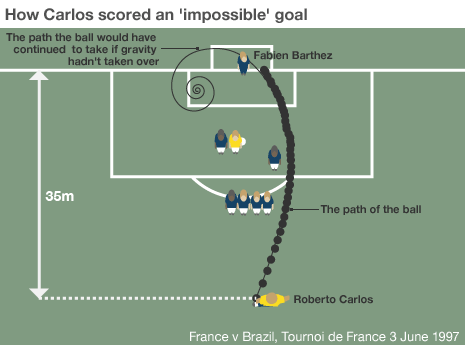 Bernoulli törvény
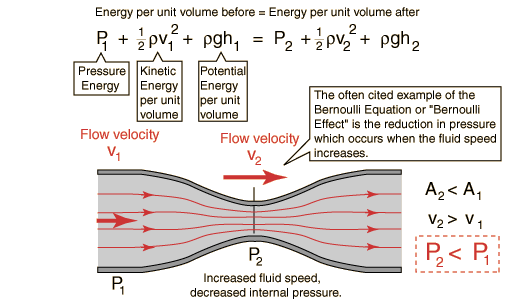 Nagyobb sebesség
kisebb nyomás

Kisebb sebesség
nagyobb nyomás
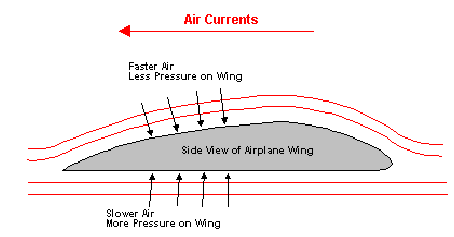 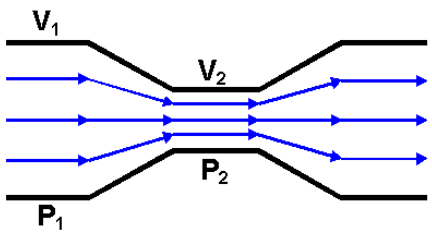 Magnus effektus
Haladás iránya
A
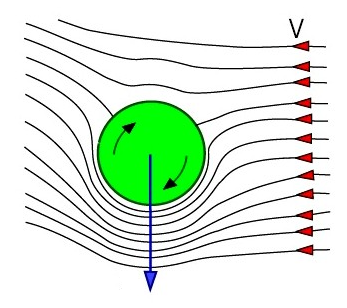 haladás
Vhaladás-Vforgás
VrelA: kicsi
PA:  nagy
Vhaladás+Vforgás
B
VrelB: nagy
PB:  kicsi
F
F=(PA-PB) * felület
Haladás iránya
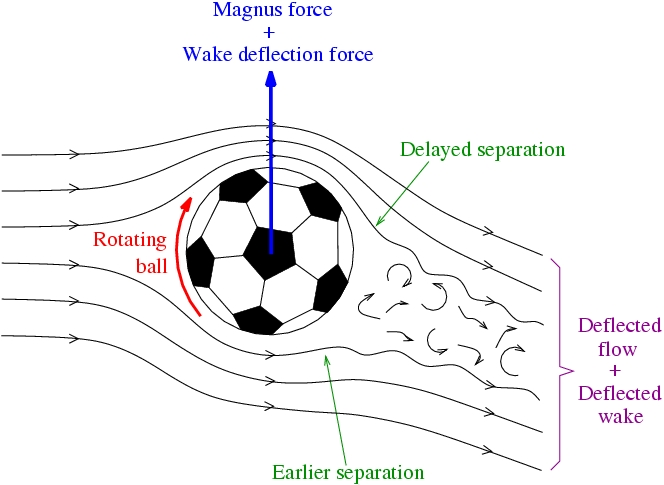 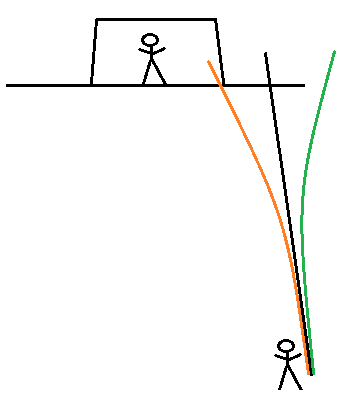 Fbalra
Fjobbra
SORFAL